Selekcja informacji w eksploracji danych z wykorzystaniem programu RapidMiner
Mirosław Kordos 
Lipiec 2015
Lipiec  2015
Mirosław Kordos i Marcin Blachnik
Selekcja informacji w eksploracji danychz wykorzystaniem programu RapidMiner
[Speaker Notes: Witam serdecznie. Nazywam się Mirosław Kordos. 
Chciałem dziś przedstawić zagadnienie 
selekcji informacji w eksploracji danych z wykorzystaniem programu RapidMiner. 
Przy przygotowaniu tej prezentacji korzystałem z pomocy mojego kolegi Marcina Blachnika, za co chciałem mu tutaj podziękować.]
Selekcja informacji w eksploracji danych:selekcja cech i wektrów (pól i rekordów)
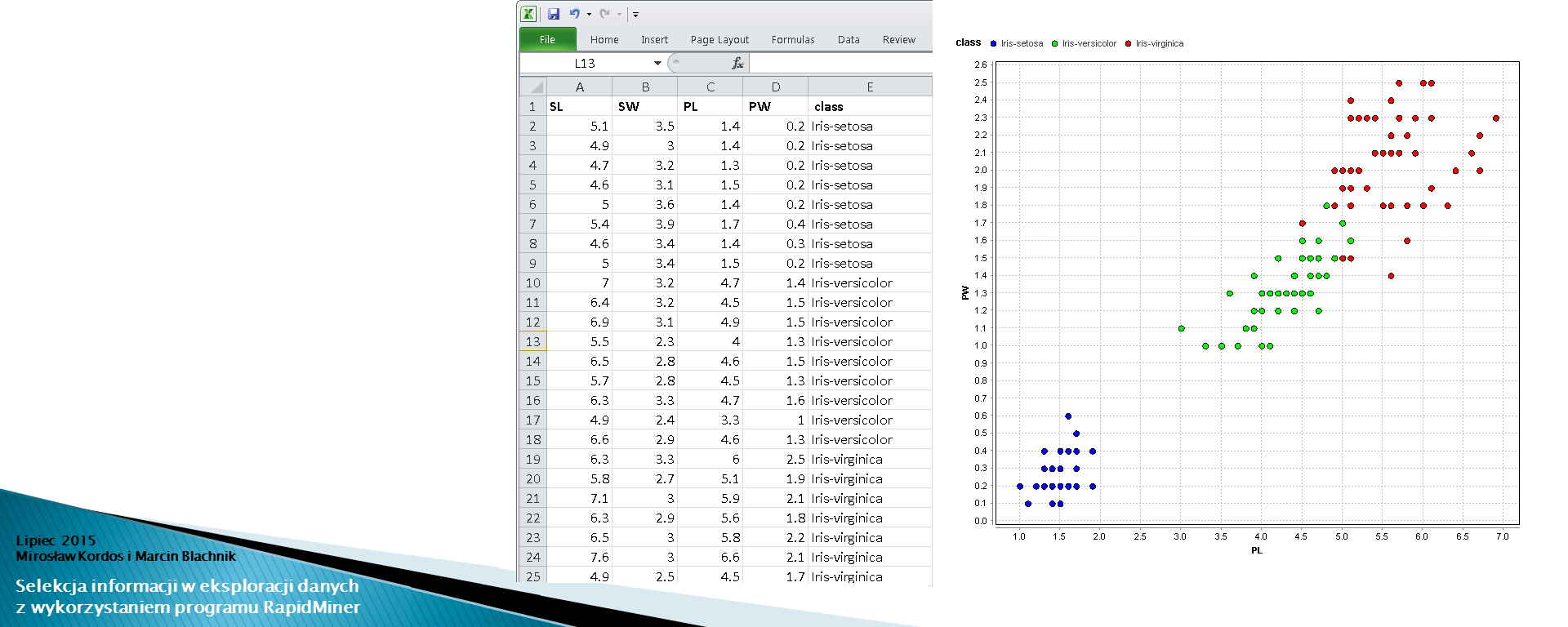 Lipiec  2015
Mirosław Kordos i Marcin Blachnik
Selekcja informacji w eksploracji danychz wykorzystaniem programu RapidMiner
[Speaker Notes: Witam serdecznie. Nazywam się Mirosław Kordos. 
Chciałem dziś przedstawić zagadnienie 
selekcji informacji w eksploracji danych z wykorzystaniem programu RapidMiner. 
Przy przygotowaniu tej prezentacji korzystałem z pomocy mojego kolegi Marcina Blachnika, za co chciałem mu tutaj podziękować.]
Selekcja informacji w eksploracji danych:selekcja cech i wektrów (pól i rekordów)
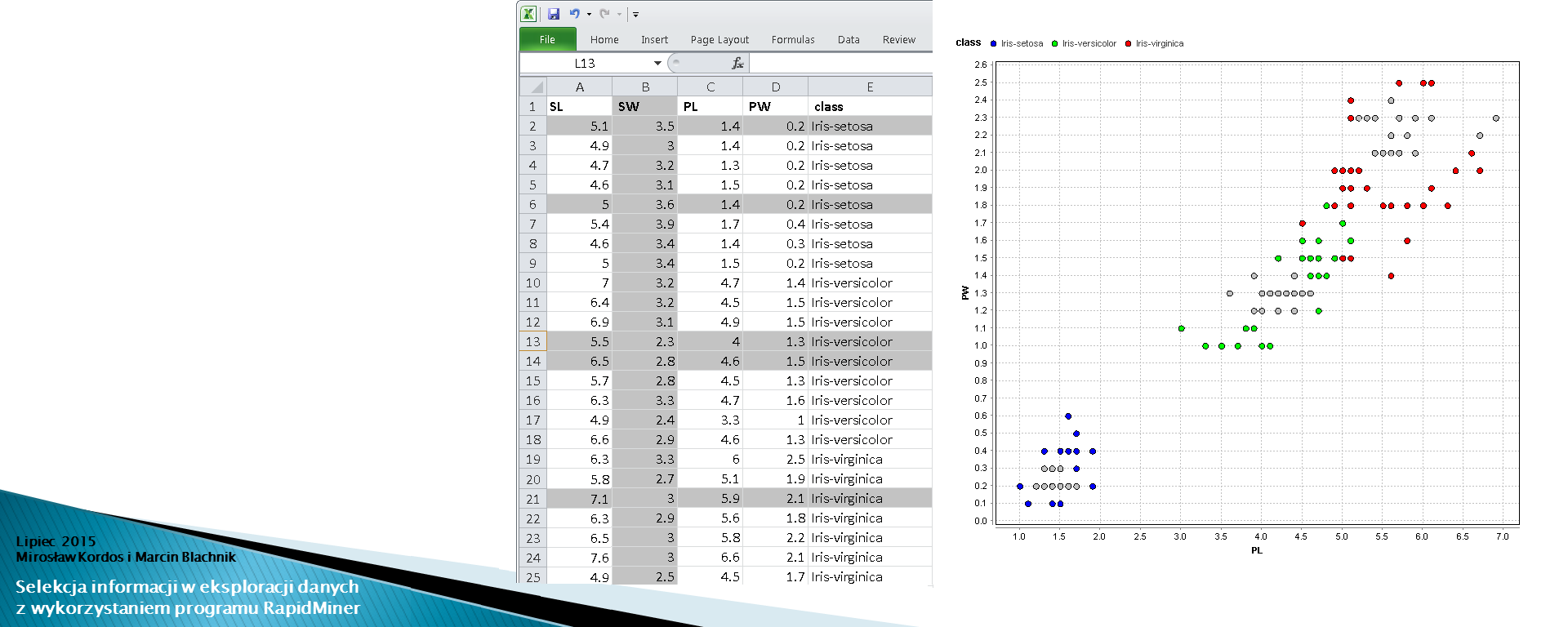 Lipiec  2015
Mirosław Kordos i Marcin Blachnik
Selekcja informacji w eksploracji danychz wykorzystaniem programu RapidMiner
[Speaker Notes: Witam serdecznie. Nazywam się Mirosław Kordos. 
Chciałem dziś predstawić zagadnienie 
selekcji informacji w eksploracji danych z wykorzystaniem programu RapidMiner. 
Przy przygotowaniu tej prezentacji korzystałem z pomocy mojego kolegi Marcina Blachnika, za co chciałem mu tutaj podziękować.]
Cel i Idea Prezentacji
Końcowy cel Poprawa efektywności procesów technologicznych, biznesowych i innych
Sposób Poprawa jakości danych przez selekcję informacji
Forma prezentacji poszczególnych etapówTreść naukowa: co, jak, dlaczego i jakie korzyściTreść praktyczna: jak to zrealizować w RapidMinerze
Dlaczego w oparciu o RapidMiner? 
Szeroki zakres możliwości  
Łatwość używania
Integracja z innym oprogramowaniem
Darmowa wersja
Ponad 35.000 wdrożeń w przemyśle (m. in. w PayPal, Intel, Cisco, Ebay, Volkswagen, LuftHansa, Siemens)
Adresaci Programiści, analitycy danych, naukowcy i studenci informatyki
Lipiec  2015
Mirosław Kordos i Marcin Blachnik
Selekcja informacji w eksploracji danychz wykorzystaniem programu RapidMiner
Plan Prezentacji
Wprowadzenie
Demonstracja Programu RapidMiner
Selekcja cech – Filtry
Selekcja cech – Wrappery
Selekcja cech – Metody Wbudowane  
Selekcja wektorów w zagadnieniach klasyfikacji
Selekcja wektorów w zagadnieniach regresji
Integracja selekcji cech z selekcją wektorów
Lipiec  2015
Mirosław Kordos i Marcin Blachnik
Selekcja informacji w eksploracji danychz wykorzystaniem programu RapidMiner
Wprowadzenie
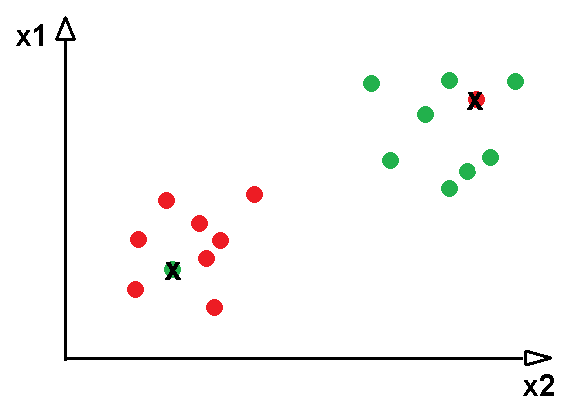 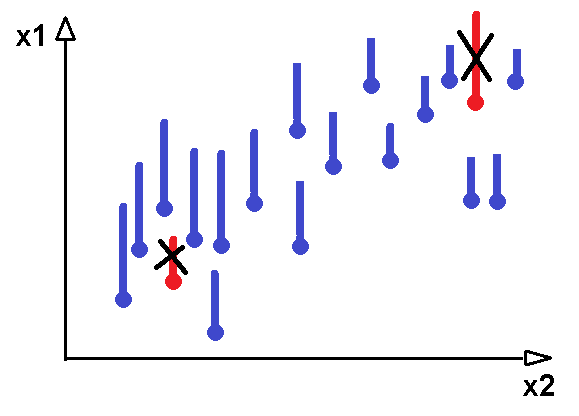 Lipiec  2015
Mirosław Kordos i Marcin Blachnik
Selekcja informacji w eksploracji danychz wykorzystaniem programu RapidMiner
[Speaker Notes: The purpose of CNN (Condensed Nearest Neighbor) is to reject these instances, which do not bring any additional information into the classification process. The algorithm starts with only one randomly chosen instance from the original dataset T. And this instance is added to the new dataset P.
Then each remaining instance from T is classified with the k-NN algorithm, using the k nearest neighbors from the dataset P. Only if the classification is wrong - the instance is added to P.]
Wprowadzenie
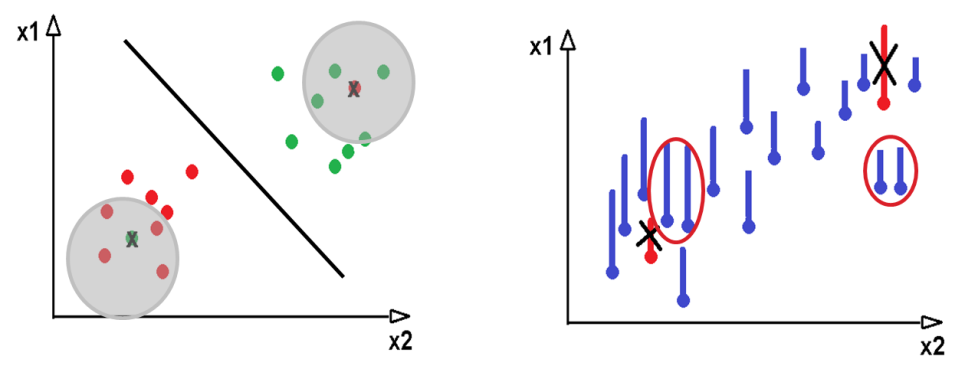 Cel redukcji szumu:
eliminacja błędnych danych -> poprawa modelu
Cele redukcji rozmiaru danych:
zmniejszenie rozmiaru danych, a więc i czas obliczeń
wybór reprezentatywnych cech i wektorów, umożliwiający łatwą interpretację danych (procesów)
poprawa jakości modelu
Sposoby redukcji rozmiaru danych i szumu:
selekcja cech
selekcja wektorów
Lipiec  2015
Mirosław Kordos i Marcin Blachnik
Selekcja informacji w eksploracji danychz wykorzystaniem programu RapidMiner
[Speaker Notes: Wstępne przetwarzanie danych jest najczęściej tym etapem eksploracji danych od którego najbardziej zależy jakość całego systemu. Bowiem jakość możliwych do uzyskania wyników jest ograniczona jakością samych danych i nawet najlepsza metoda nie da dobrych wyników, jeśli dane będą niskiej jakości, czyli będą zawierały dużo błędów pomiarowych, błędów przetwarzania, lub dużą ilość nie istotnych danych. To ostatnie dodatkowo wpływa na czas działania modeli, a czasami powoduje wręcz nie możliwość przeprowadzenia obliczeń ze względu na ograniczenia czasowe i pamięciowe. Istotnym elementem wstępnego przetwarzania danych jest selekcja informacji celem poprawy dokładności przewidywania i redukcji rozmiaru danych. 
 
Redukcję rozmiaru danych przeprowadza się w trzech podstawowych celach:
- aby umożliwić ich skuteczne dalsze przetwarzanie, które na pełnych danych może być niewykonalne ze względu na wymagany czas obliczeń.
- aby wybrać reprezentatywne dane, umożliwiające łatwą interpretację danych i procesów, które te dane opisują.  
- nawet jeśli danych nie jest zbyt dużo, ani nie są zaszumiome, ich odpowiednia selekcja może poprawić działanie modelu.
 
Redukcję szumu natomiast przeprowadza się, aby wyeliminować błędne lub zniekształcone dane, które niekorzystnie wpłynęły by na działanie modelu. 
 
Istnieją dwa podstawowe sposoby zarówno redukcji rozmiaru danych, jak i redukcji szumu w danych, którym poświęcona jest ta prezentacja:
- selekcja cech
- selekcja wektorów]
Plan Prezentacji
Wprowadzenie
Demonstracja Programu RapidMiner
Selekcja cech – Filtry
Selekcja cech – Wrappery
Selekcja cech – Metody Wbudowane  
Selekcja wektorów w zagadnieniach klasyfikacji
Selekcja wektorów w zagadnieniach regresji
Integracja selekcji cech z selekcją wektorów
Lipiec  2015
Mirosław Kordos i Marcin Blachnik
Selekcja informacji w eksploracji danychz wykorzystaniem programu RapidMiner
Demonstracja programu RapidMiner
Instalacja programu RapidMiner
Przykładowy prosty proces
Instalacja modułów plug-in
Współpraca innych programów z RM
Uruchamianie funkcji RM z programu w Javie
Możliwości tworzenia własnych modułów w Javie
Lipiec  2015
Mirosław Kordos i Marcin Blachnik
Selekcja informacji w eksploracji danychz wykorzystaniem programu RapidMiner
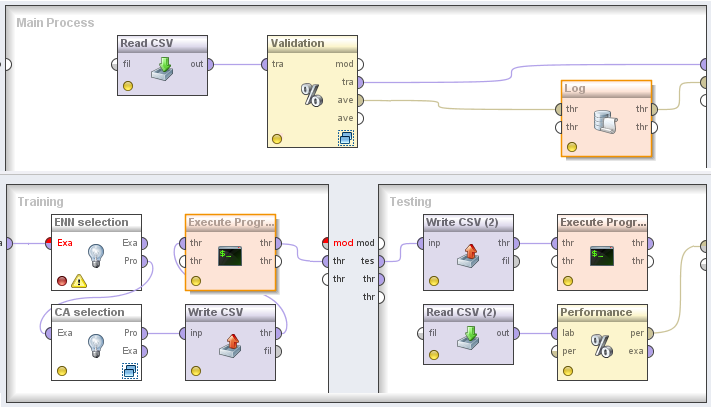 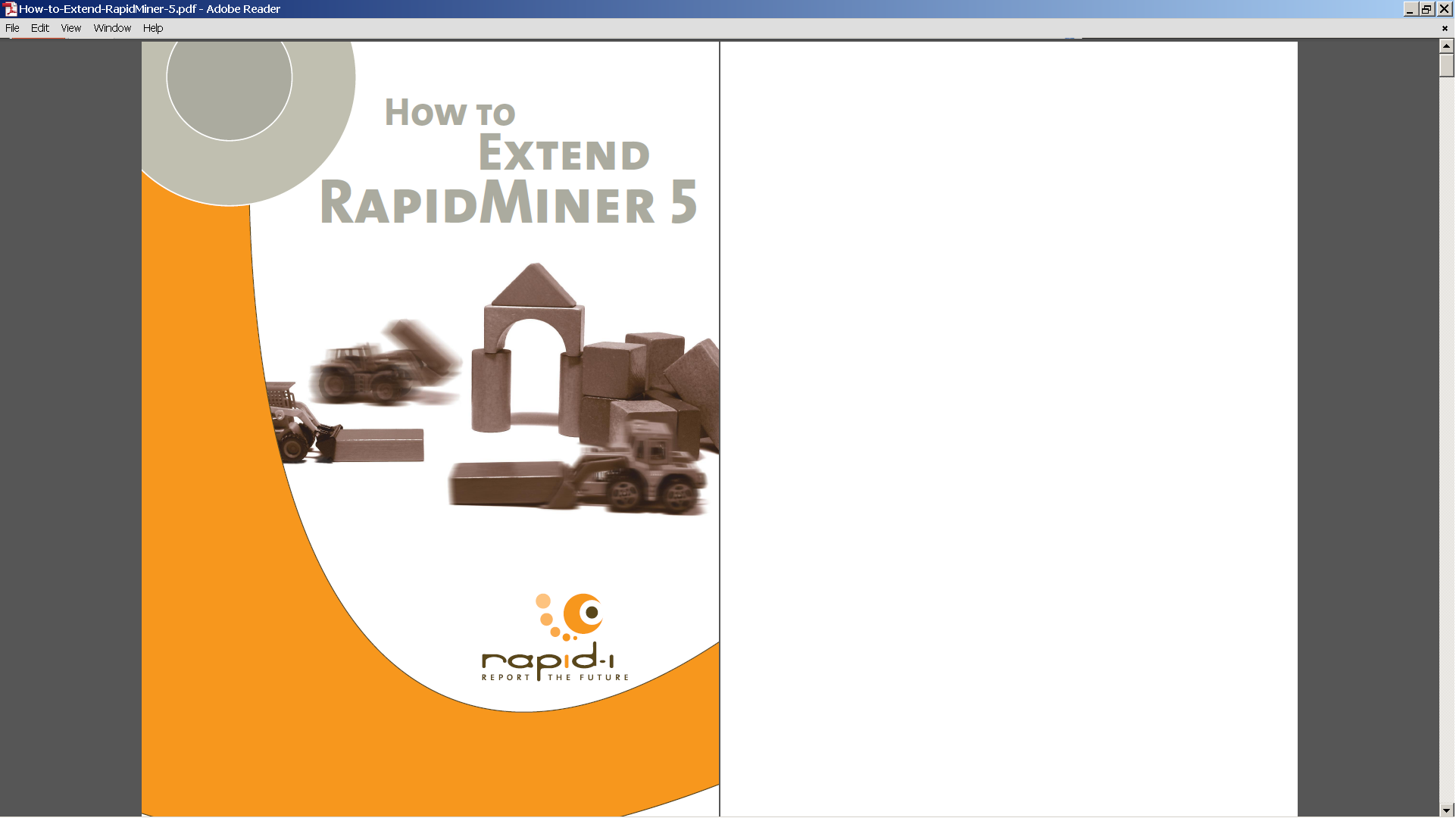 styczeń 2015
Mirosław Kordos
Inteligentne oprogramowanie z wykorzystaniem SQL Server Data Mining
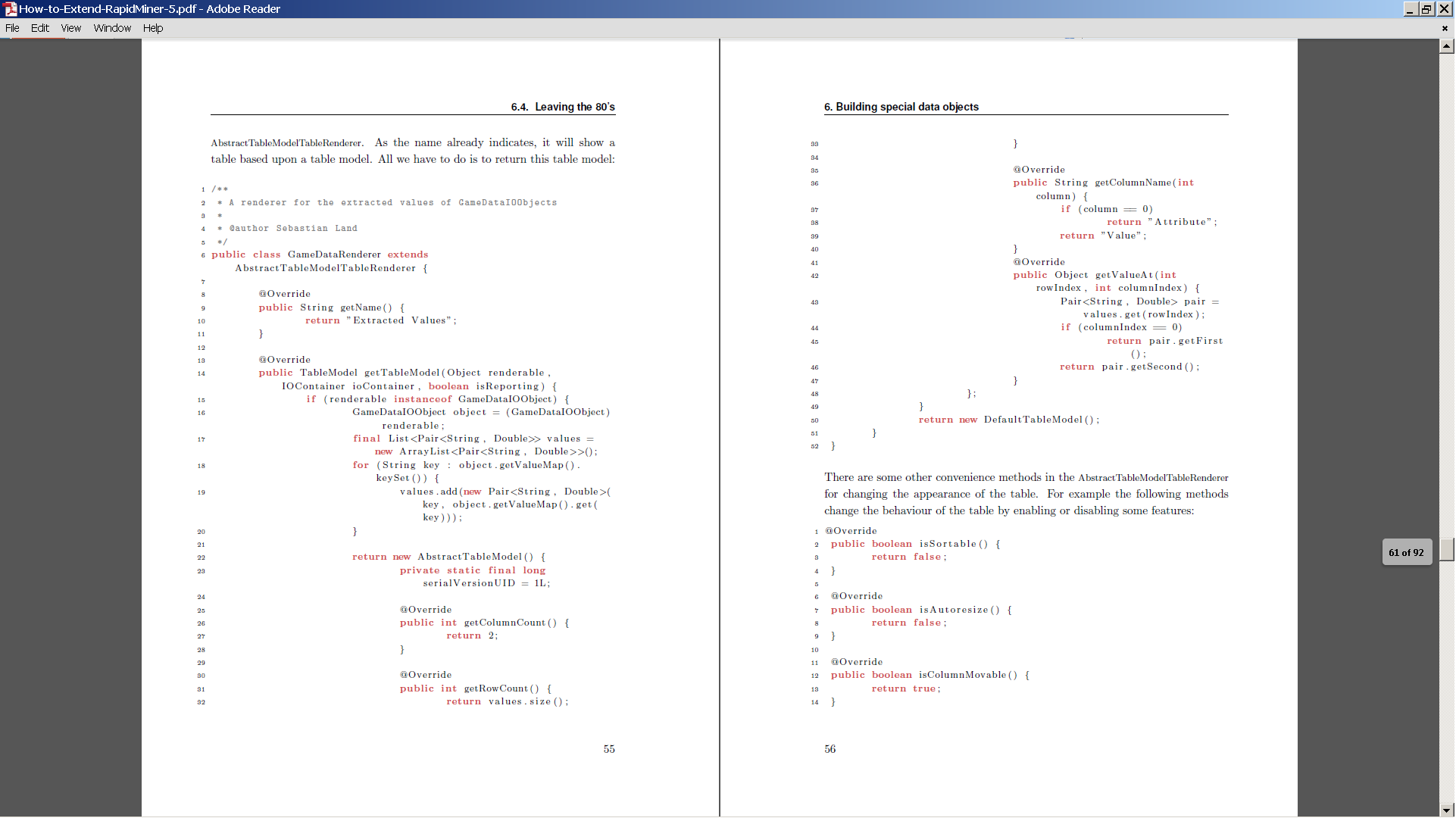 styczeń 2015
Mirosław Kordos
Inteligentne oprogramowanie z wykorzystaniem SQL Server Data Mining
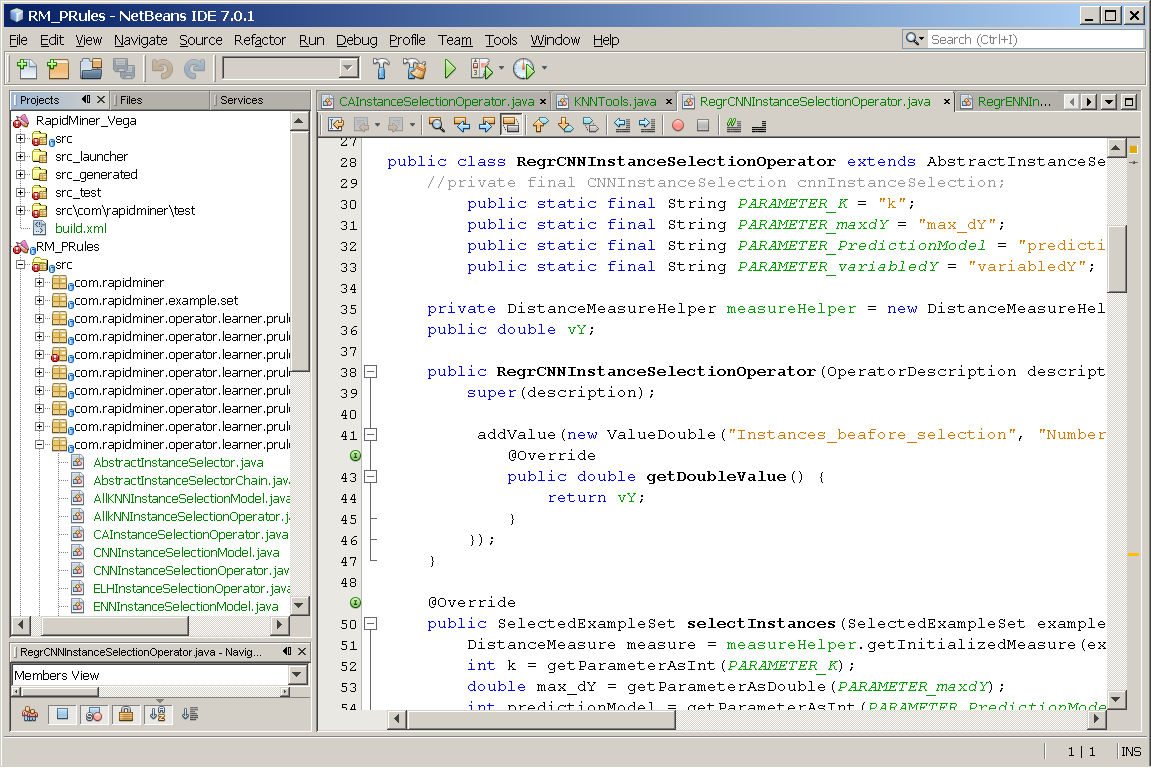 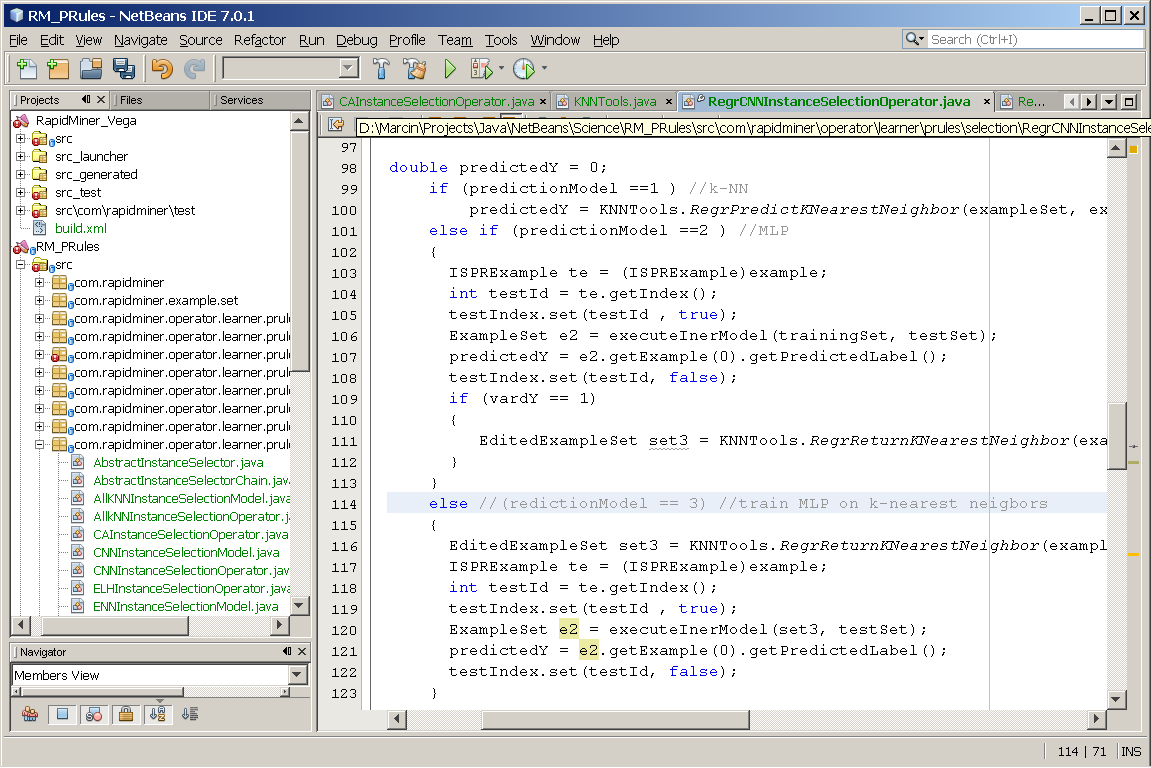 Plan Prezentacji
Wprowadzenie
Demonstracja Programu RapidMiner
Selekcja cech – Filtry
Selekcja cech – Wrappery
Selekcja cech – Metody Wbudowane  
Selekcja wektorów w zagadnieniach klasyfikacji
Selekcja wektorów w zagadnieniach regresji
Integracja selekcji cech z selekcją wektorów
Lipiec  2015
Mirosław Kordos i Marcin Blachnik
Selekcja informacji w eksploracji danychz wykorzystaniem programu RapidMiner
Selekcja cech – Filtry i Wrappery
Filtry dokonują selekcji cech przed właściwym procesem uczenia modelu bez dokładnego uwzględnienia zależności między poszczególnymy cechamy.
Szybsze i mniej dokładne.


Wrappery dokonują selekcji cech na podstawie wyników uczenia i predykcji modelu z dokładnym uwzględnieniem zależności między poszczególnymi cechami. Czasochłonne ale dokładniejsze.
Lipiec  2015
Mirosław Kordos i Marcin Blachnik
Selekcja informacji w eksploracji danychz wykorzystaniem programu RapidMiner
Selekcja cech – Filtry i Wrappery
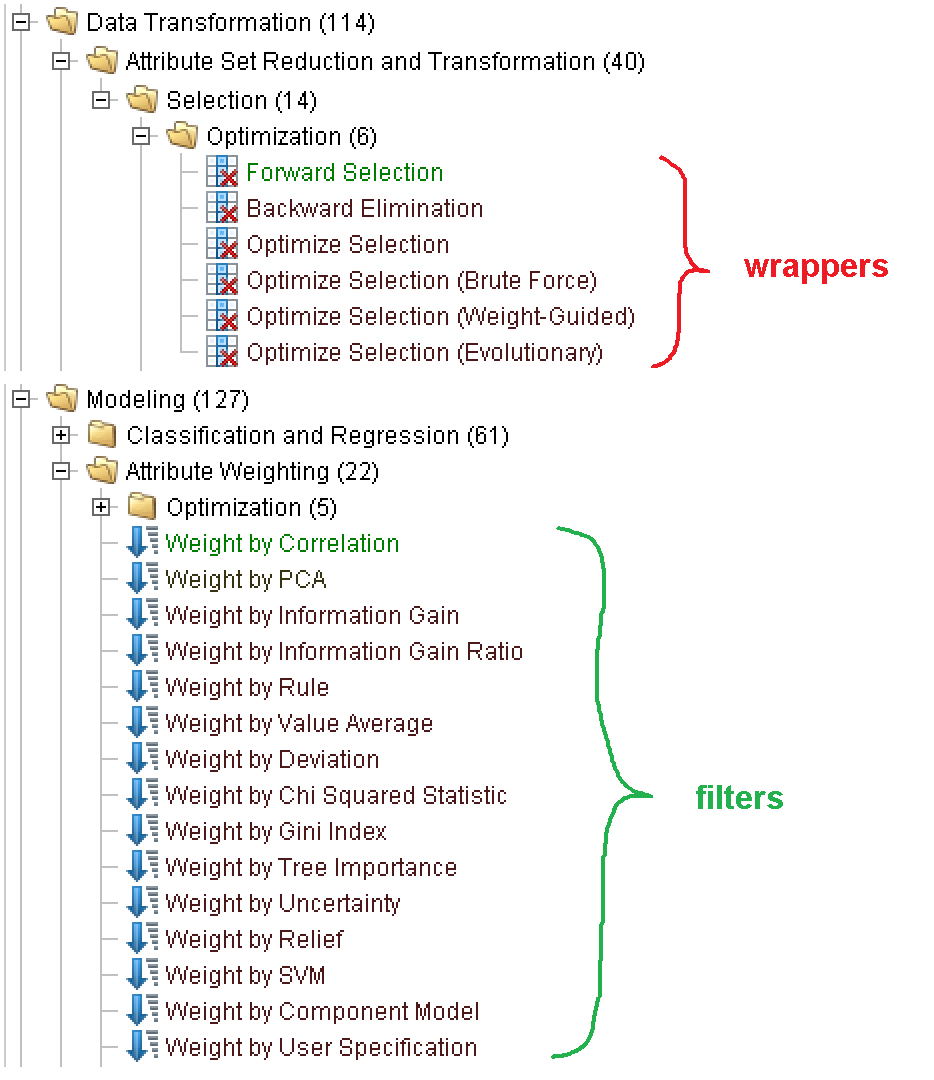 Lipiec  2015
Mirosław Kordos i Marcin Blachnik
Selekcja informacji w eksploracji danychz wykorzystaniem programu RapidMiner
Selekcja cech – Filtry i Wrappery
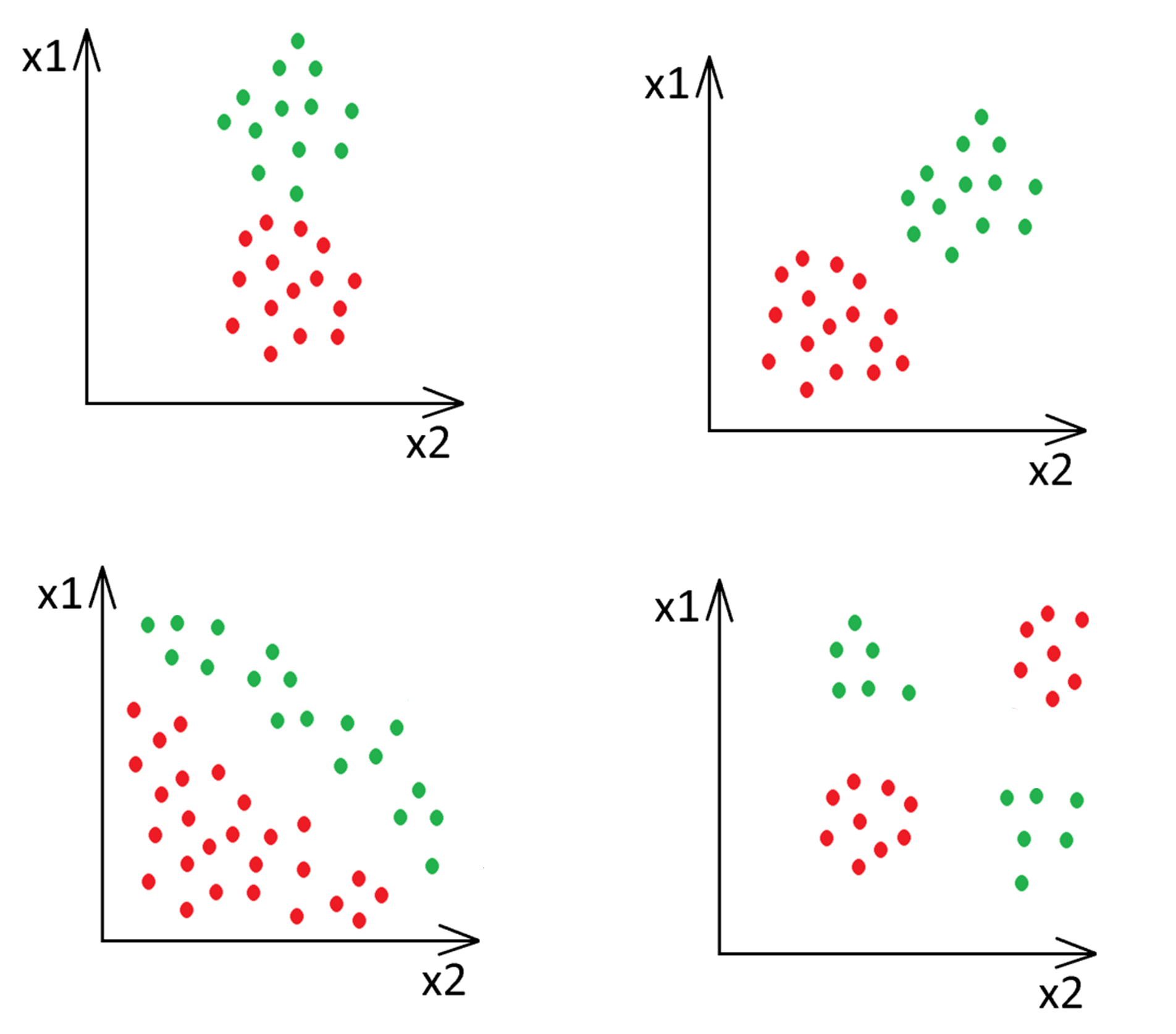 Lipiec  2015
Mirosław Kordos i Marcin Blachnik
Selekcja informacji w eksploracji danychz wykorzystaniem programu RapidMiner
Selekcja cech – Filtry: Korelacja
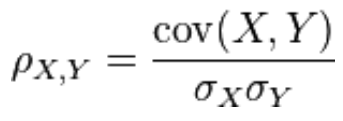 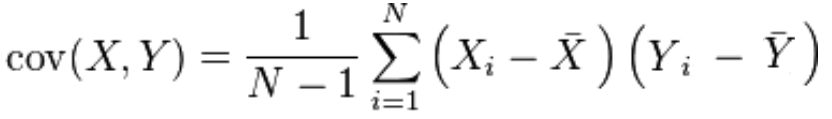 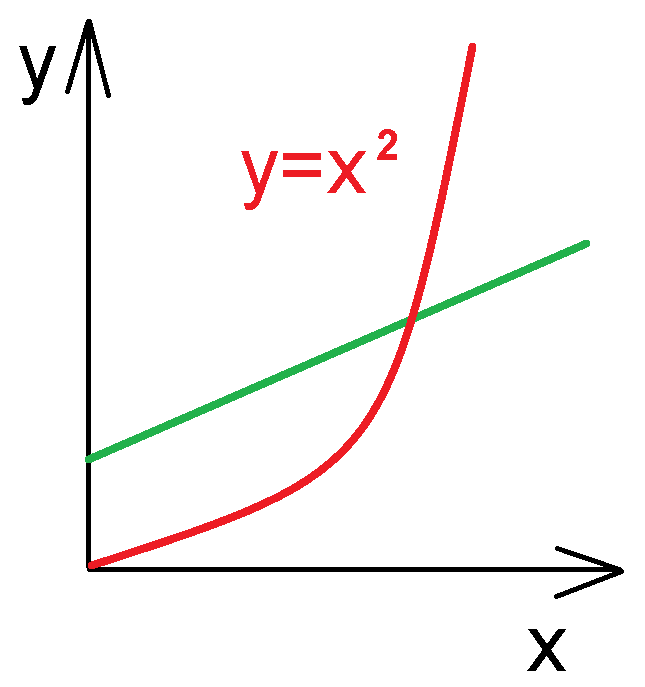 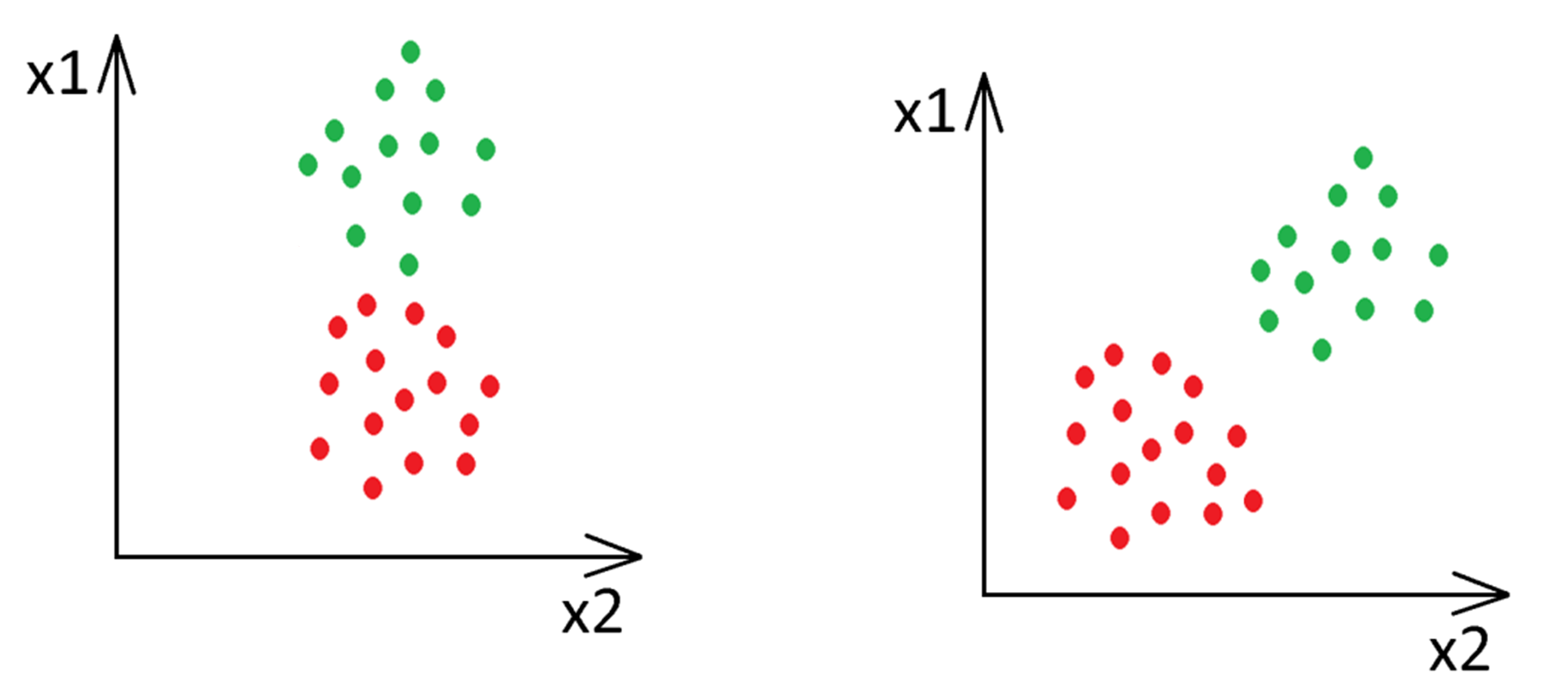 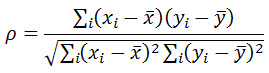 Spearman's rank-order correlation:
Lipiec  2015
Mirosław Kordos i Marcin Blachnik
Selekcja informacji w eksploracji danychz wykorzystaniem programu RapidMiner
Selekcja cech – Filtry: Chi Square Test
E[w,c]= suma[w]*suma[c]/sumaTabela
X2=(60-95)2/95+(170-110)2/110+..    = 14.03
Lipiec  2015
Mirosław Kordos i Marcin Blachnik
Selekcja informacji w eksploracji danychz wykorzystaniem programu RapidMiner
Selekcja cech – Filtry: Chi Square Test
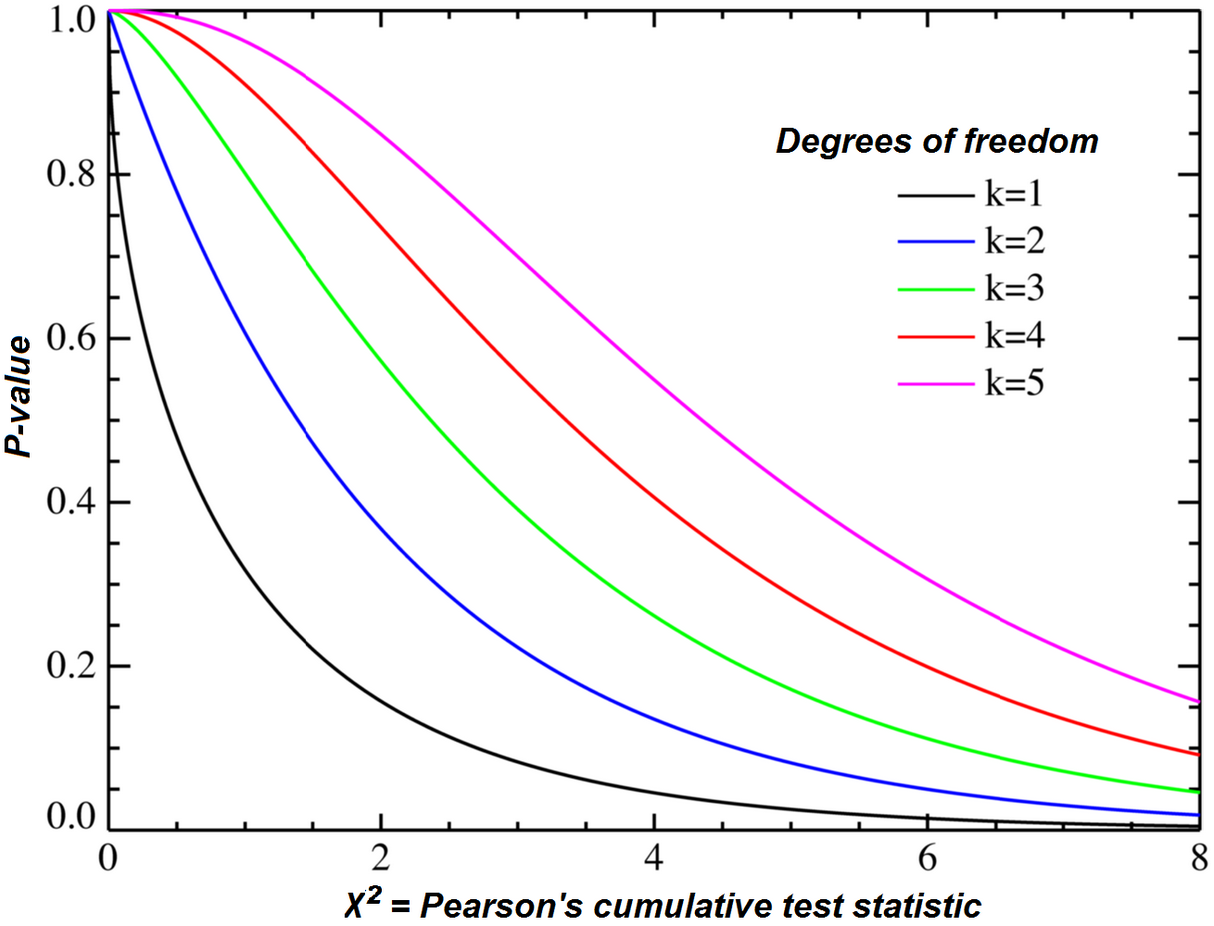 Degree of freedom = (liczba kolumn - 1) x (liczba wierszy - 1) = 4
Lipiec  2015
Mirosław Kordos i Marcin Blachnik
X2= 14.03
Selekcja informacji w eksploracji danychz wykorzystaniem programu RapidMiner
Selekcja cech – Filtry: Chi Square Test
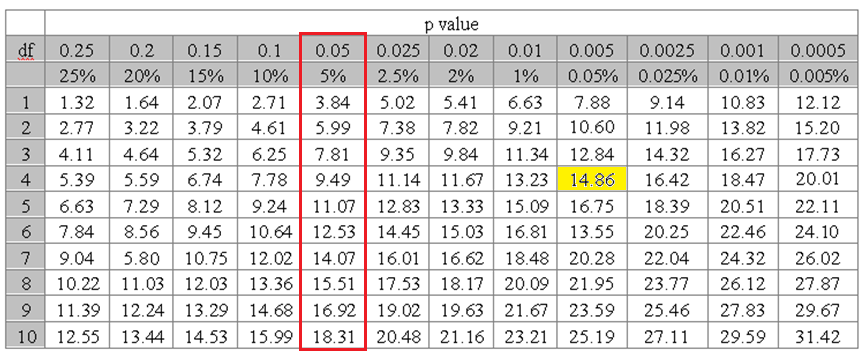 Degree of freedom = (liczba kolumn - 1) x (liczba wierszy - 1) = 4
Lipiec  2015
Mirosław Kordos i Marcin Blachnik
X2= 14.026
Selekcja informacji w eksploracji danychz wykorzystaniem programu RapidMiner
Selekcja cech – Filtry: Information Gain
IG = H_before – H_after
H = - p(a)*log(p(a)) - p(b)*log(p(b))
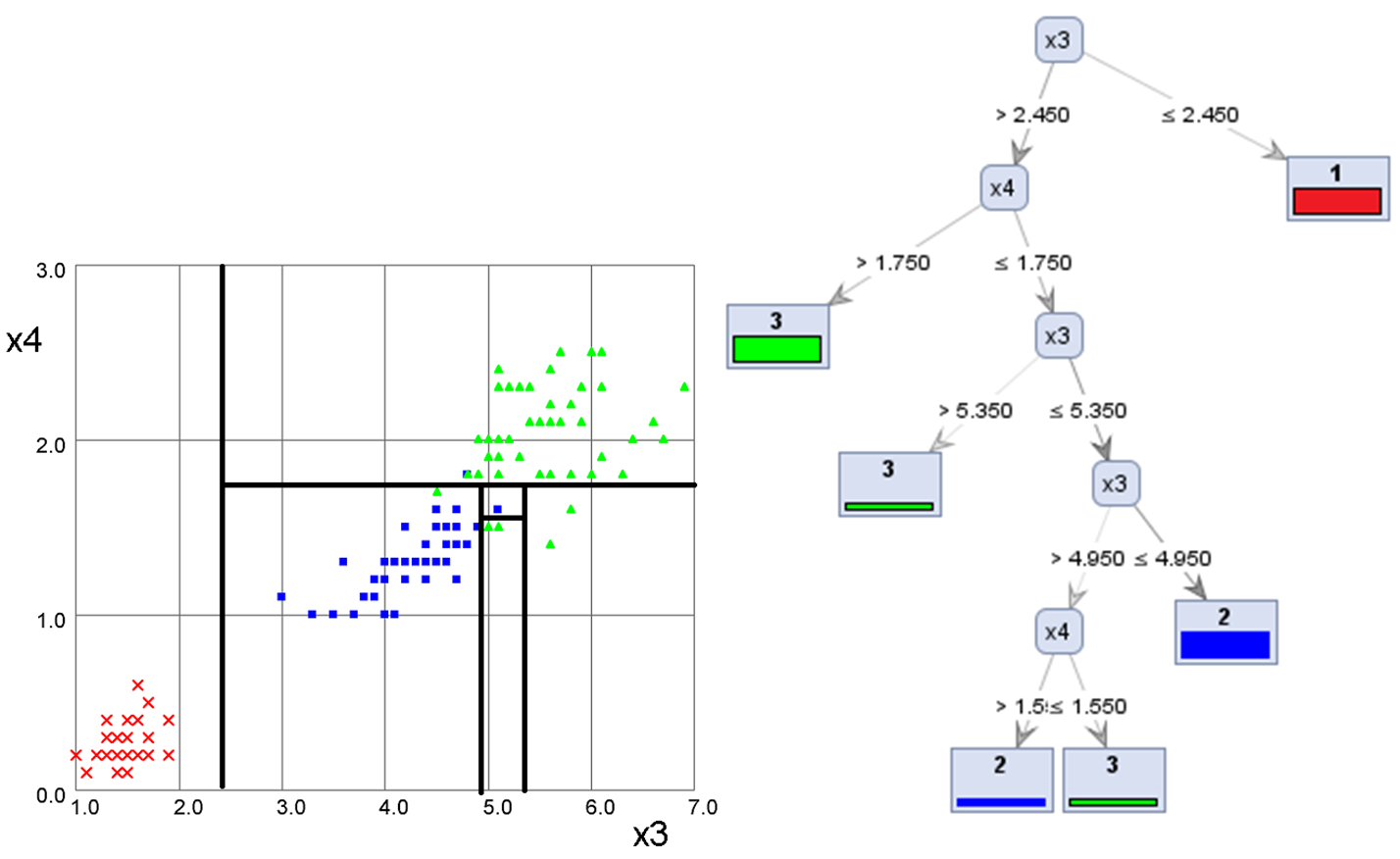 wykorzystywane przez drzewa C4.5
Lipiec  2015
Mirosław Kordos i Marcin Blachnik
Selekcja informacji w eksploracji danychz wykorzystaniem programu RapidMiner
tylko dla zbiorów z binomial i polynomial labels w RM (klasyfikacja)
Selekcja cech – Filtry: PCA
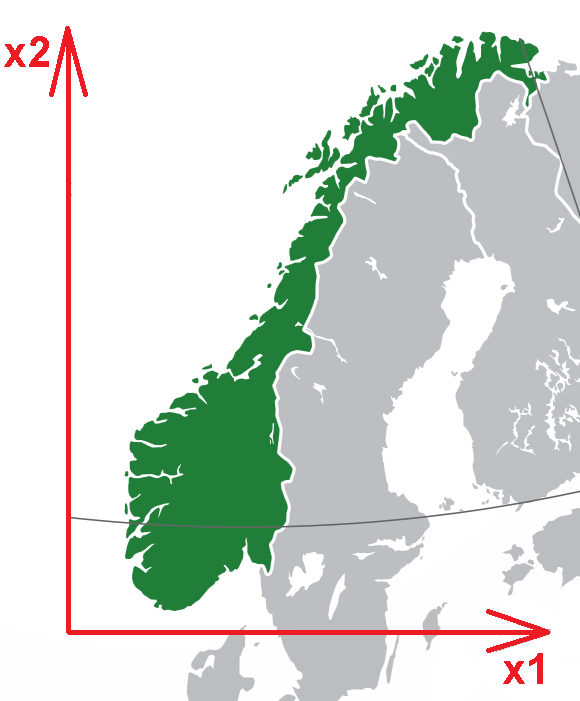 Lipiec  2015
Mirosław Kordos i Marcin Blachnik
Selekcja informacji w eksploracji danychz wykorzystaniem programu RapidMiner
Selekcja cech – Filtry: PCA
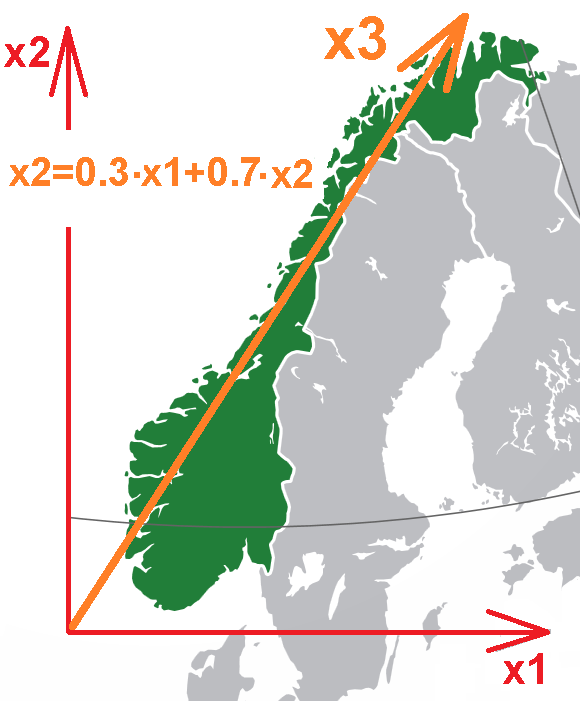 Lipiec  2015
Mirosław Kordos i Marcin Blachnik
Selekcja informacji w eksploracji danychz wykorzystaniem programu RapidMiner
Selekcja cech – Filtry: PCA
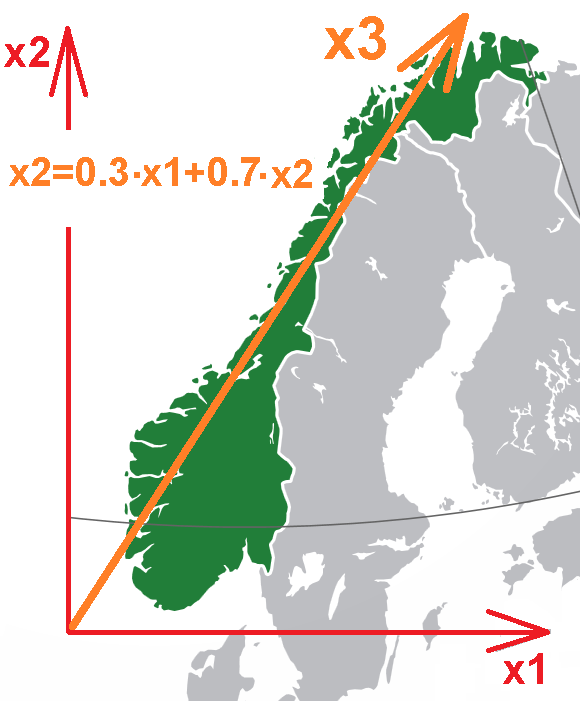 Lipiec  2015
Mirosław Kordos i Marcin Blachnik
Selekcja informacji w eksploracji danychz wykorzystaniem programu RapidMiner
Selekcja cech – Filtry: PCA
wartości własne λ macierzy kowariancji (korelacji) A 
to n pierwiastków równania charakterystycznego
det (A – λI) = 0
I –macierz jednostkowa n x n
wektory własne x macierzy A to wektory 
spełniające równanie
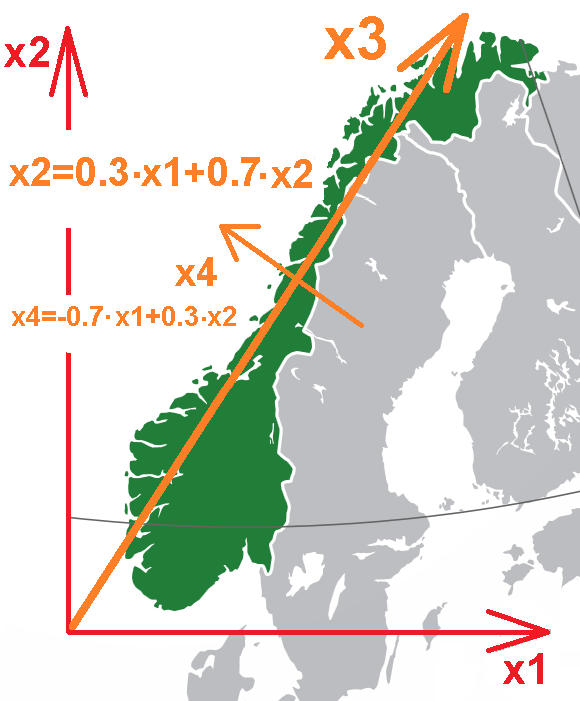 Ax= λx
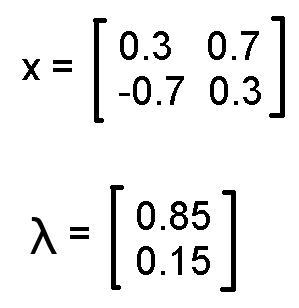 Lipiec  2015
Mirosław Kordos i Marcin Blachnik
Selekcja informacji w eksploracji danychz wykorzystaniem programu RapidMiner
Plan Prezentacji
Wprowadzenie
Demonstracja Programu RapidMiner
Selekcja cech – Filtry
Selekcja cech – Wrappery
Selekcja cech – Metody Wbudowane  
Selekcja wektorów w zagadnieniach klasyfikacji
Selekcja wektorów w zagadnieniach regresji
Integracja selekcji cech z selekcją wektorów
Lipiec  2015
Mirosław Kordos i Marcin Blachnik
Selekcja informacji w eksploracji danychz wykorzystaniem programu RapidMiner
Selekcja cech - Wrappery
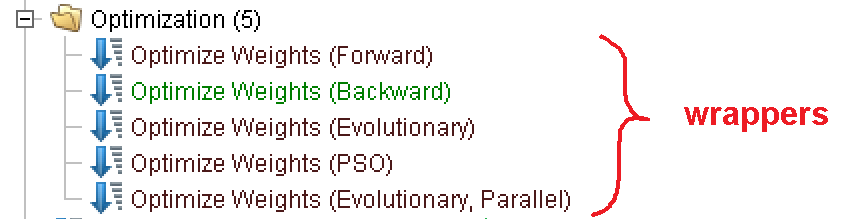 Lipiec  2015
Mirosław Kordos i Marcin Blachnik
Selekcja informacji w eksploracji danychz wykorzystaniem programu RapidMiner
Selekcja cech – Wrappery: Forward Selection
P – zbiór wybranych cech
T – zbiór wszystkich cech
P jest pusty

while (dokładność predykcji istotnie rośnie)
{
       foreach (cecha t in T)
       {
            Sprawdzamy w kroswalidacji dokładność predykcji modelu             ze wszystkimi cechami ze zbioru P i cechą t ze zbioru T.
        }
       Wybieramy tą cechę t, z którą dokładność jest największa,        dodajemy ją do P i usuwamy z T.
}
Lipiec  2015
Mirosław Kordos i Marcin Blachnik
Selekcja informacji w eksploracji danychz wykorzystaniem programu RapidMiner
Selekcja cech – Wrappery: Backward Selection
P – zbiór wybranych cech
T – zbiór wszystkich cech

while (dokładność predykcji nie maleje istotnie)
{
       foreach (cecha t in T)
       {   
           Sprawdzamy w kroswalidacji dokładność predykcji modelu 
           na zbiorze T bez cechy t.
       }
       Usuwamy z T tą cechę t, bez której dokładność była największa.
}

P = T
Lipiec  2015
Mirosław Kordos i Marcin Blachnik
Selekcja informacji w eksploracji danychz wykorzystaniem programu RapidMiner
Selekcja cech – Wrappery: Beam Search
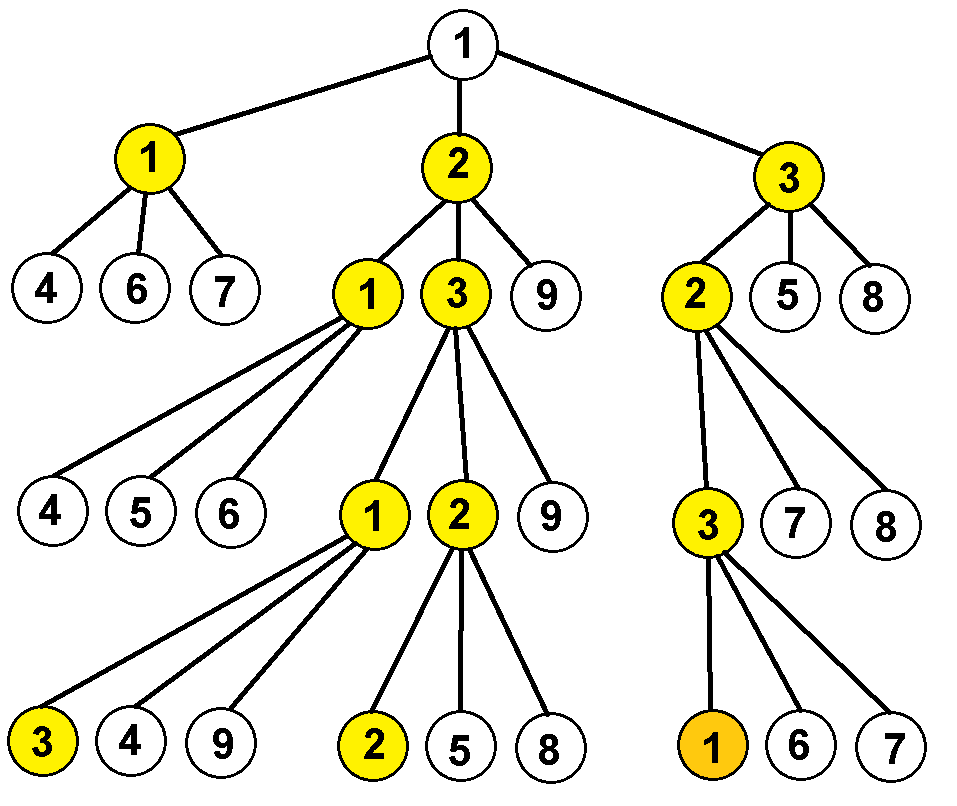 Lipiec  2015
Mirosław Kordos i Marcin Blachnik
Selekcja informacji w eksploracji danychz wykorzystaniem programu RapidMiner
Selekcja cech – Wrappery: Evolutionary
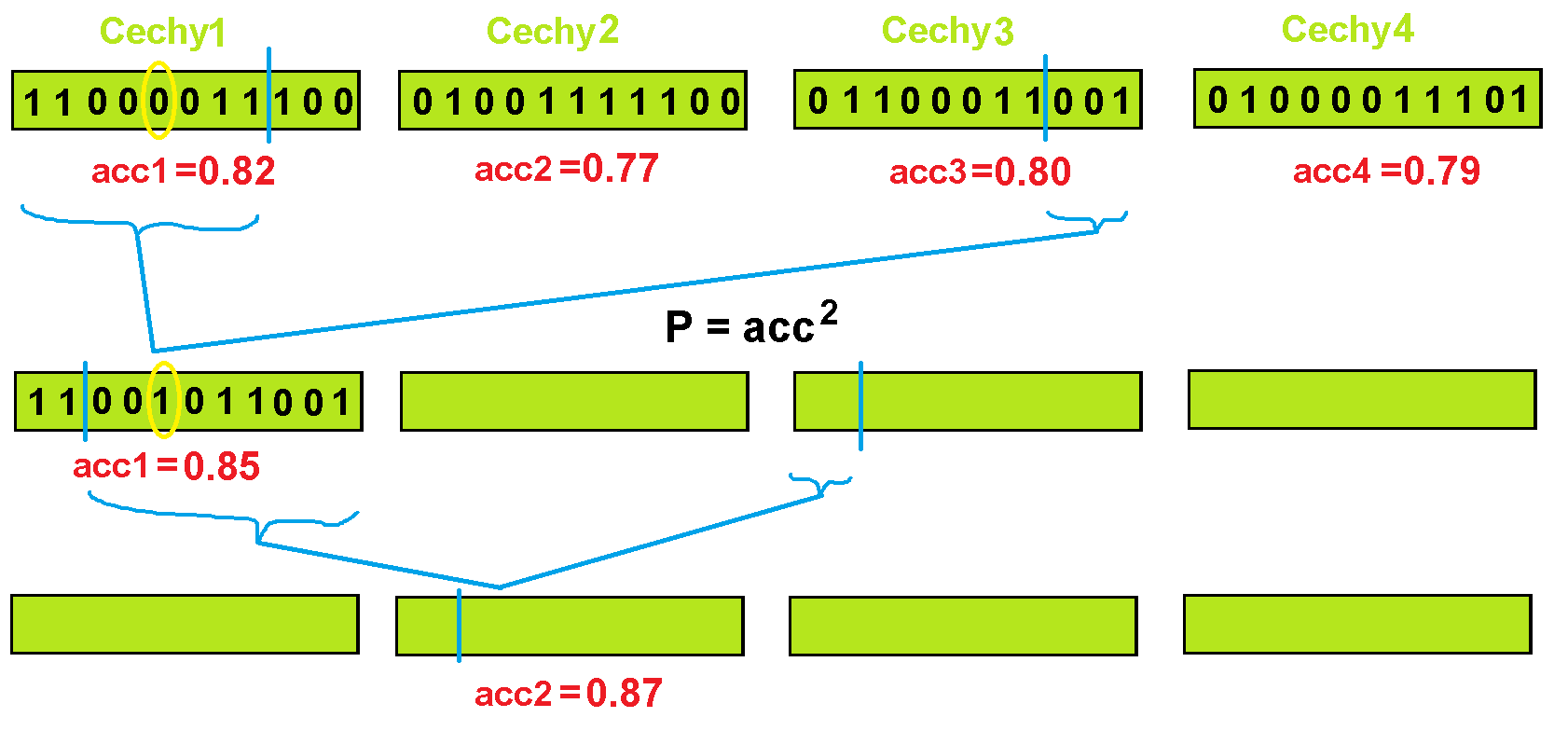 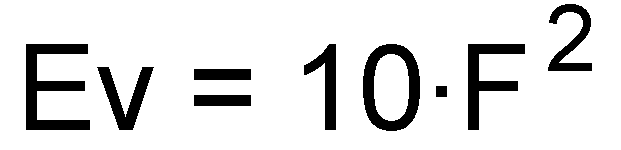 Lipiec  2015
Mirosław Kordos i Marcin Blachnik
Selekcja informacji w eksploracji danychz wykorzystaniem programu RapidMiner
Plan Prezentacji
Wprowadzenie
Demonstracja Programu RapidMiner
Selekcja cech – Filtry
Selekcja cech – Wrappery
Selekcja cech – Metody Wbudowane  
Selekcja wektorów w klasyfikacji
Selekcja wektorów w zagadnieniach regresji
Integracja selekcji cech z selekcją wektorów
Lipiec  2015
Mirosław Kordos i Marcin Blachnik
Selekcja informacji w eksploracji danychz wykorzystaniem programu RapidMiner
Selekcja Cech – Metody Wbudowane
Selekcja cech jest integralną częścią algorytmu predykcyjnego: jednocześnie jest uczony model predykcyjny i wykonywana selekcja cech. 

Efektywne obliczeniowo, ale mniej dokładne.

Dla b. dużych zbiorów tylko filtry.

Drzewa decyzyjne: forward selection. 

Regresja liniowa: można odrzucić te cechy, dla których przyjmnie najmniejsze wagi. 

Sieć neuronowa: można odrzucić te cechy, dla których suma wag wszystkich neuronów pierwszej warstwy ukrytej będzie najmniejsza - mniejsza dokładność.

Człon kary za duży model w funkcji celu, np. przycinanie drzewa decyzyjnego.
Lipiec  2015
Mirosław Kordos i Marcin Blachnik
Selekcja informacji w eksploracji danychz wykorzystaniem programu RapidMiner
Plan Prezentacji
Wprowadzenie
Demonstracja Programu RapidMiner
Selekcja cech – Filtry
Selekcja cech – Wrappery
Selekcja cech – Metody Wbudowane  
Selekcja wektorów w klasyfikacji
Selekcja wektorów w zagadnieniach regresji
Integracja selekcji cech z selekcją wektorów
Lipiec  2015
Mirosław Kordos i Marcin Blachnik
Selekcja informacji w eksploracji danychz wykorzystaniem programu RapidMiner
Selekcja Wektorów - Klasyfikacja
Redukcja rozmiaru zbioru:      CNN – Condensed Nearest Neighbor

Redukcja szumu:      ENN – Editted Nearest Neighbor
Pozostałe metody:
CA
RENN
IB2
DROP3
GE
RNGE
oraz inne
Lipiec  2015
Mirosław Kordos i Marcin Blachnik
Selekcja informacji w eksploracji danychz wykorzystaniem programu RapidMiner
Selekcja Wektorów - Klasyfikacja
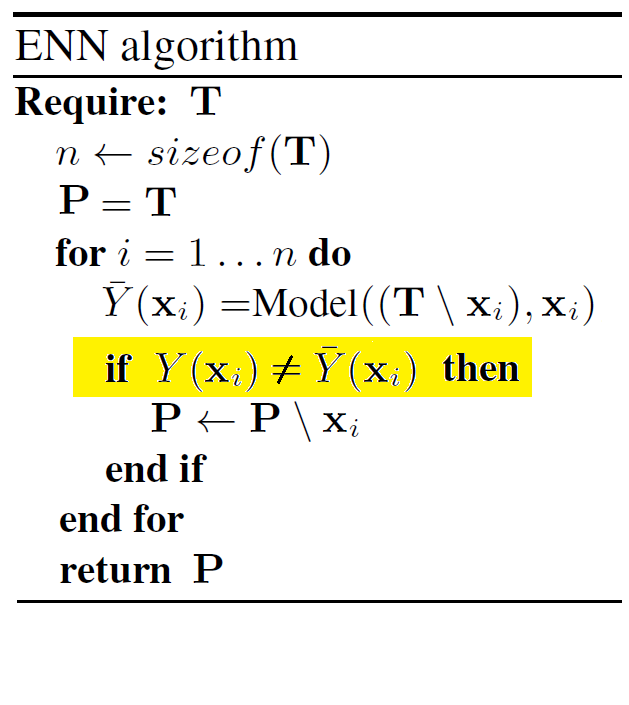 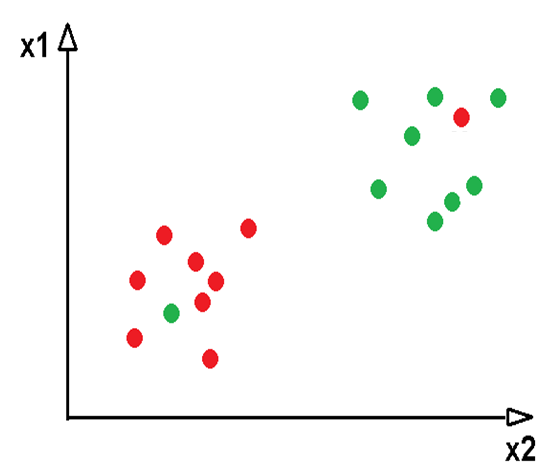 Lipiec  2015
Mirosław Kordos i Marcin Blachnik
Selekcja informacji w eksploracji danychz wykorzystaniem programu RapidMiner
Selekcja Wektorów - Klasyfikacja
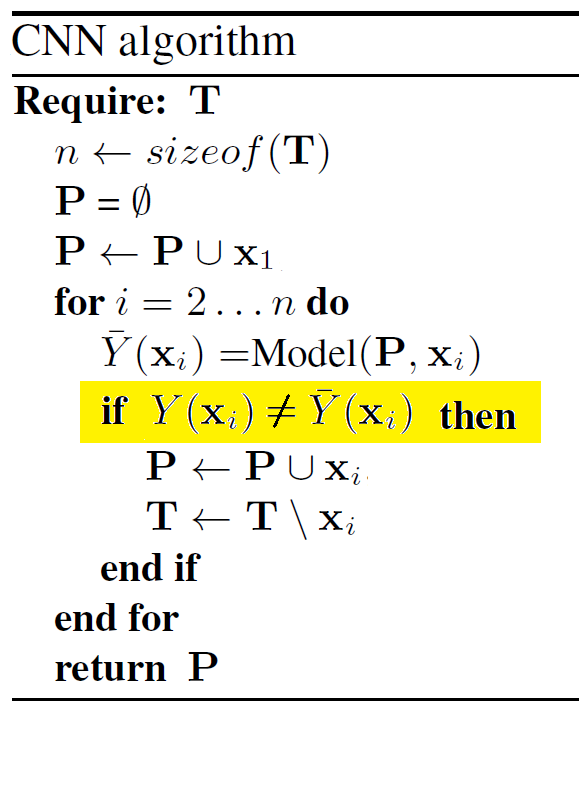 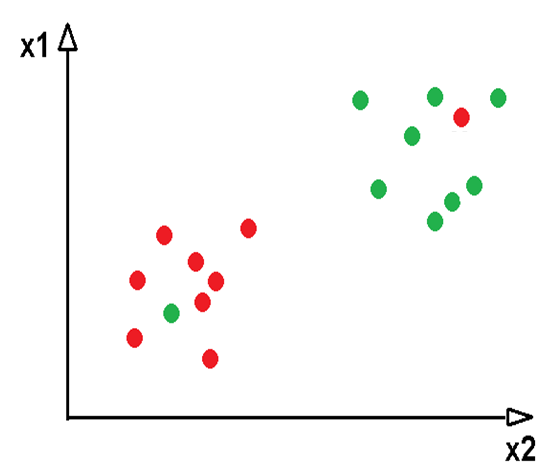 Lipiec  2015
Mirosław Kordos i Marcin Blachnik
Selekcja informacji w eksploracji danychz wykorzystaniem programu RapidMiner
Selekcja Wektorów – Klasyfikacja, Komitety
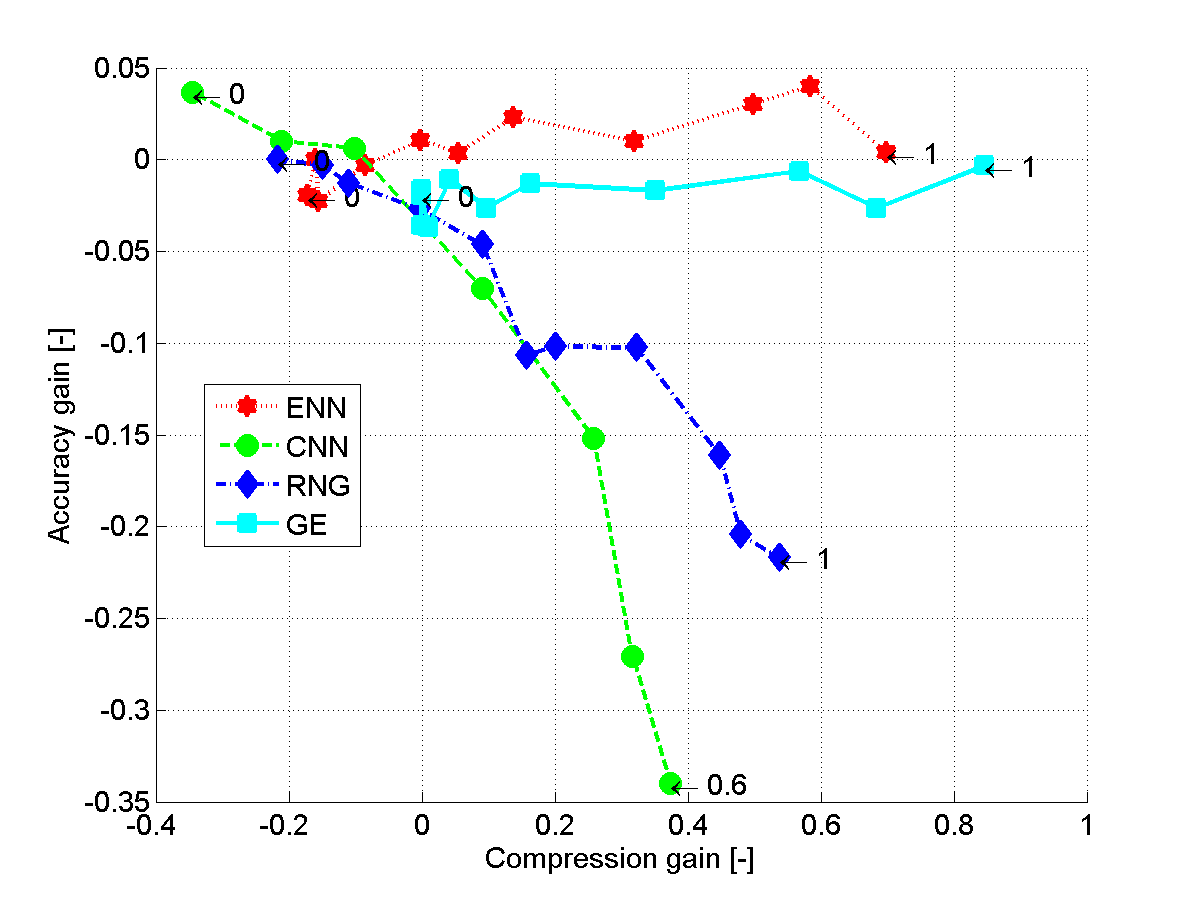 Lipiec  2015
Mirosław Kordos i Marcin Blachnik
Selekcja informacji w eksploracji danychz wykorzystaniem programu RapidMiner
Plan Prezentacji
Wprowadzenie
Demonstracja Programu RapidMiner
Selekcja cech – Filtry
Selekcja cech – Wrappery
Selekcja cech – Metody Wbudowane  
Selekcja wektorów w zagadnieniach klasyfikacji
Selekcja wektorów w regresji
Integracja selekcji cech z selekcją wektorów
Lipiec  2015
Mirosław Kordos i Marcin Blachnik
Selekcja informacji w eksploracji danychz wykorzystaniem programu RapidMiner
Selekcja Wektorów - Regresja
Met. 1. 
Dyskretyzacja wyjścia i zamiana na zagadnienie wieloklasowe.


Met. 2. 
Zastąpienie pojęcia „tej samej klasy” progiem odległości.
Lipiec  2015
Mirosław Kordos i Marcin Blachnik
Selekcja informacji w eksploracji danychz wykorzystaniem programu RapidMiner
Selekcja Wektorów - Regresja
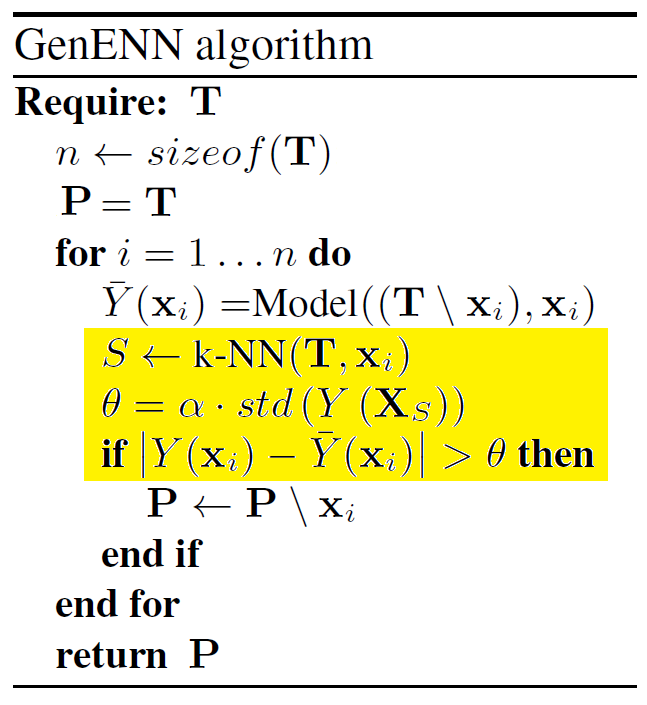 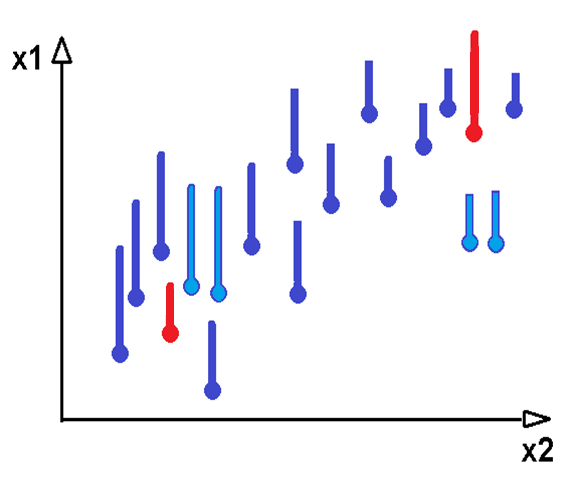 Lipiec  2015
Mirosław Kordos i Marcin Blachnik
Selekcja informacji w eksploracji danychz wykorzystaniem programu RapidMiner
Selekcja Wektorów - Regresja
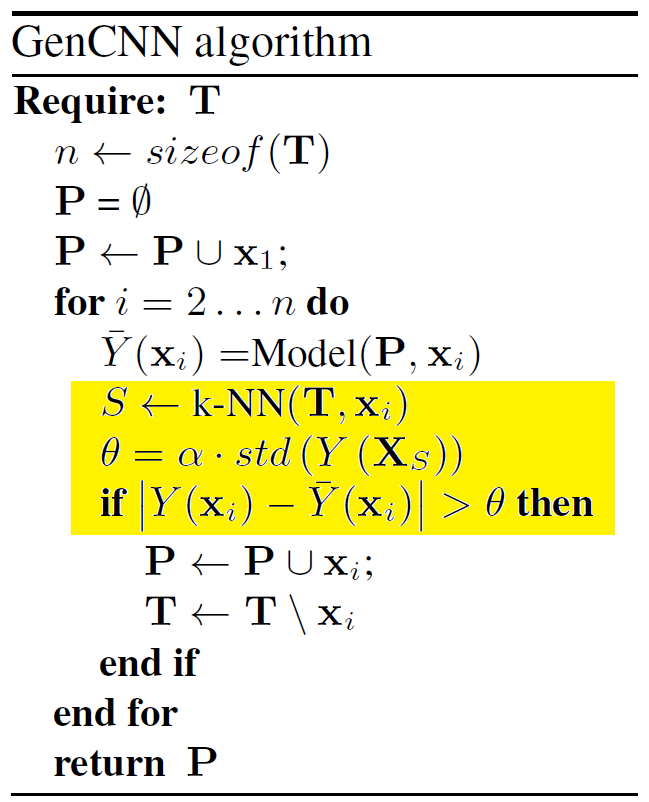 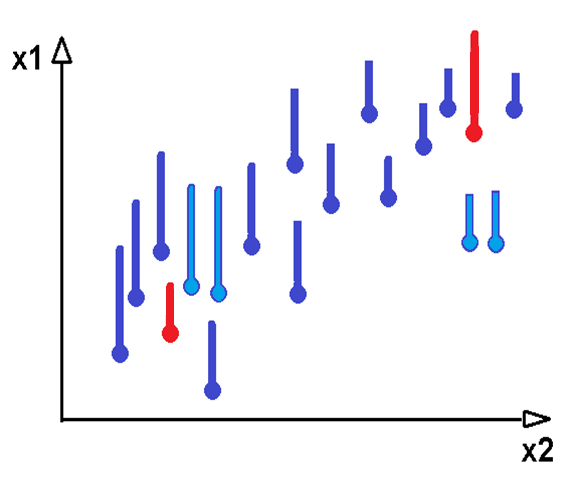 Lipiec  2015
Mirosław Kordos i Marcin Blachnik
Selekcja informacji w eksploracji danychz wykorzystaniem programu RapidMiner
Selekcja Wektorów – Regresja, Komitety
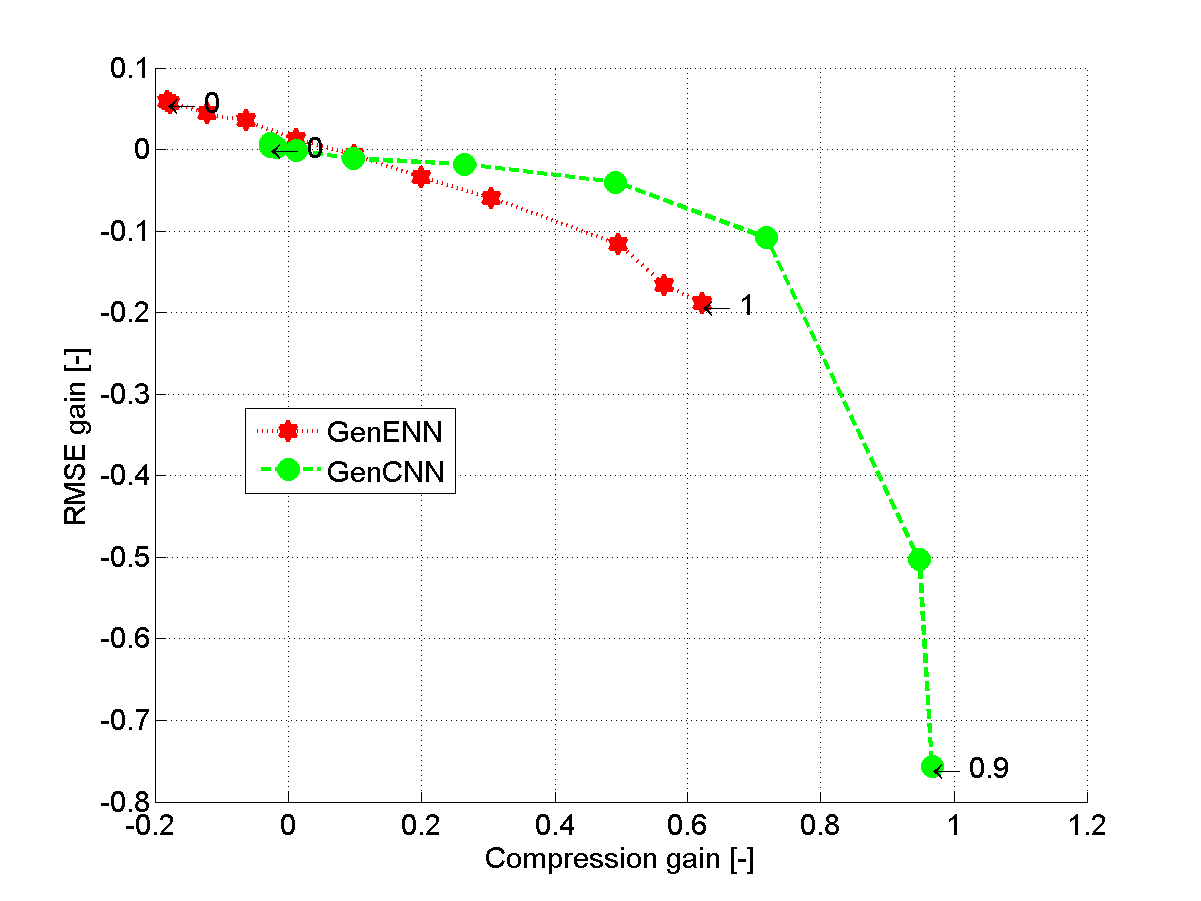 Lipiec  2015
Mirosław Kordos i Marcin Blachnik
Selekcja informacji w eksploracji danychz wykorzystaniem programu RapidMiner
Plan Prezentacji
Wprowadzenie
Demonstracja Programu RapidMiner
Selekcja cech – Filtry
Selekcja cech – Wrappery
Selekcja cech – Metody Wbudowane  
Selekcja wektorów w zagadnieniach klasyfikacji
Selekcja wektorów w zagadnieniach regresji
Integracja selekcji cech              z selekcją wektorów
Lipiec  2015
Mirosław Kordos i Marcin Blachnik
Selekcja informacji w eksploracji danychz wykorzystaniem programu RapidMiner
Integracja Selekcji Cech z Selekcją Wektorów
Selekcja cech i selekcja wektorów są zagadnieniami wzajemnie powiązanymi ponieważ odrzucenie pewnych cech może zmieniać zbiór wektorów przeznaczony do odrzucenia, jak i odrzucenie pewnych wektorów może zmieniać zbiór cech które należy odrzucić.
Na tym etapie prac nie dysponujemy jeszcze poprawnie i efektywnie działającym modułem RapidMinera, więc nie będzie demonstracji do tego rozdziału.
Lipiec  2015
Mirosław Kordos i Marcin Blachnik
Selekcja informacji w eksploracji danychz wykorzystaniem programu RapidMiner
Integracja Selekcji Cech z Selekcją Wektorów
Optymalizacja genetyczna



 

Bardzo wysoki koszt obliczeniowy. Nawet w najbardziej optymistycznym scenariuszu przyjmując złożoność samego algorytmu ewolucyjnego O(n2) i modelu predykcyjnego O(n) dostajemy łącznie złożoność w najlepszym                                                                                                                                                       razie O(n3).
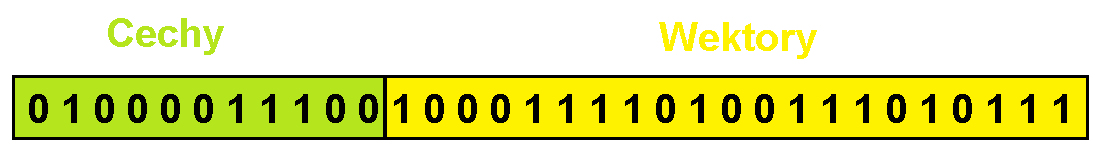 Iteracyjnie na przemian coraz mocniejsza selekcję cech i wektorów.
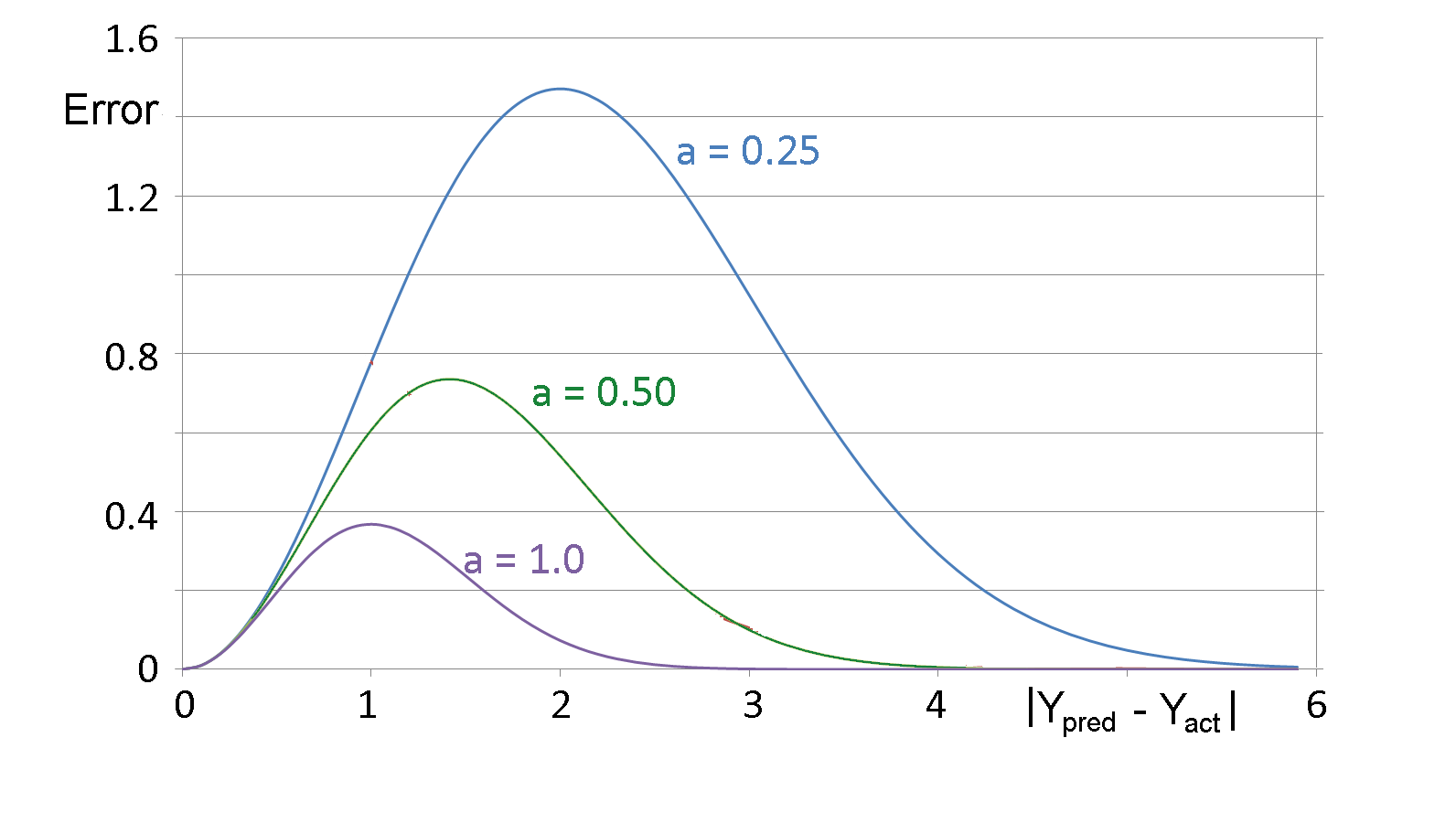 Sieci neuronowe – met. wbudowana
Mniejsza dokładność. Selekcja wektorów: poprzez odrzucenie tych, na których nauczona sieć robi największy błąd, a w klasyfikacji także tych, na których robi najmniejszy błąd. Selekcję cech poprzez eliminacje tych cech, a których są najmniejsze wagi w pierwszej warstwie ukrytej.
Lipiec  2015
Mirosław Kordos i Marcin Blachnik
Selekcja informacji w eksploracji danychz wykorzystaniem programu RapidMiner
Selekcja informacji w eksploracji danych z wykorzystaniem programu RapidMiner
procesy, zbiory danych, 
literatura i inne materiały 
wykorzystane w prezentacji: www.kordos.com/pw
Mirosław Kordos 
lipiec 2015
Oprogramowanie użyte w prezentacji: RapidMiner Studio 6.4 and 6.5